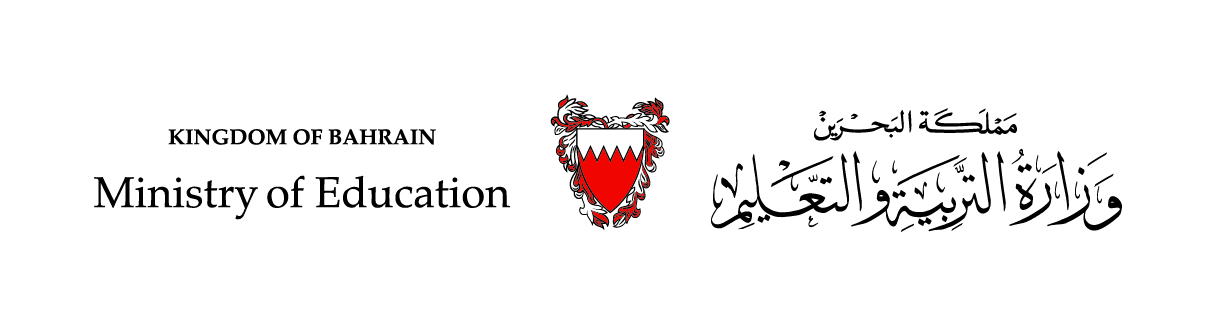 رياضيات الصف الأول الابتدائي – الجزء الأول(1-1): التصنيف وفق خاصية واحدة(صفحة 10)
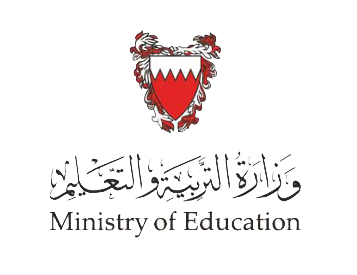 سنتعلّم في هذا الدرس

 تصنيف الأشياء وفق خاصية واحدة
لاحظ  لون الأشياء المرسومة:
ما لون كل شكل؟
أزرق
أصفر
أسود
أخضر
أحمر
التصنيف وفق خاصية واحدة- الصف الأول الابتدائي
وزارة التربية والتعليم – 2020م
التصنيف حسب اللون
لاحظ الأشياء في الصور:
ما لون هذه الأشياء؟
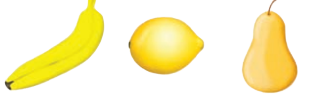 أصفر
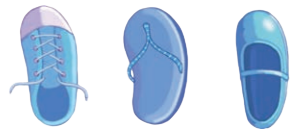 أزرق
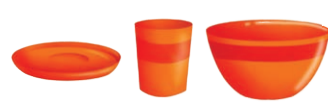 أحمر
التصنيف وفق خاصية واحدة- الصف الأول الابتدائي
وزارة التربية والتعليم – 2020م
الزمن: دقيقة
حوط الأشياء التي لها الصفة نفسها حسب الون:
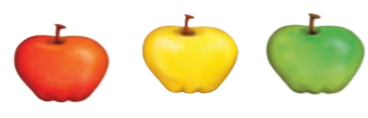 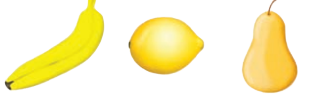 اللون المشترك هو الأصفر
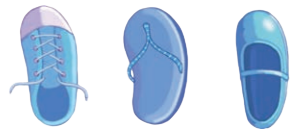 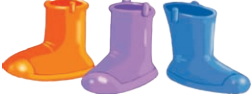 اللون المشترك هو الأزرق
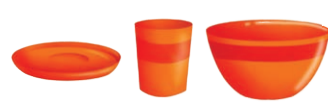 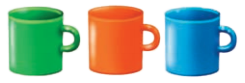 اللون المشترك هو الأحمر
التصنيف وفق خاصية واحدة- الصف الأول الابتدائي
وزارة التربية والتعليم – 2020م
التصنيف حسب الحجم
الزمن: دقيقة
صنّفْ الأشياء حسب أحجامها ( كبير ، صغير)
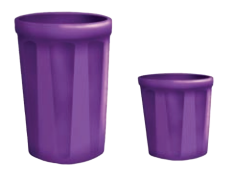 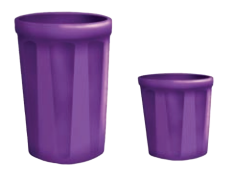 حجمها صغير
حجمها كبير
التصنيف وفق خاصية واحدة- الصف الأول الابتدائي
وزارة التربية والتعليم – 2020م
ذهب عامر مع عائلته إلى الحديقة وحملوا معهم هذه الأشياء.
ماذا حملوا معهم؟
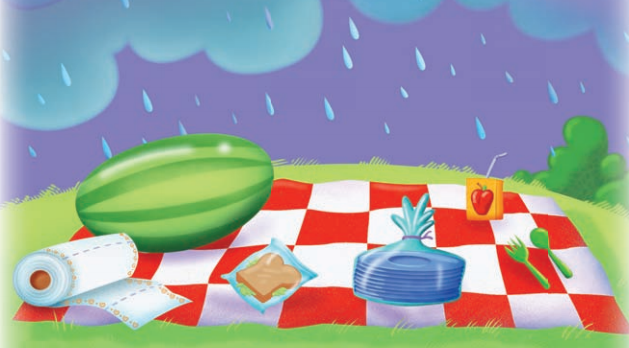 بطيخ
عصير
ملاعق
صحون
ورق
سندويتشات
التصنيف وفق خاصية واحدة- الصف الأول الابتدائي
وزارة التربية والتعليم – 2020م
الزمن: دقيقة
صنِّف هذه الأشياء بحسب حجمها؟
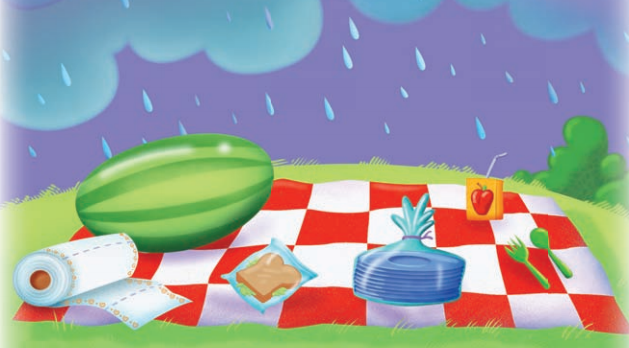 بطيخ
عصير
ملاعق
ورق
صحون
سندويتشات
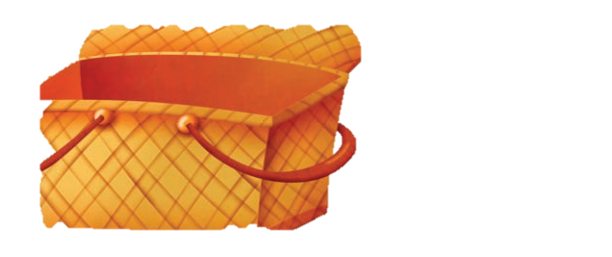 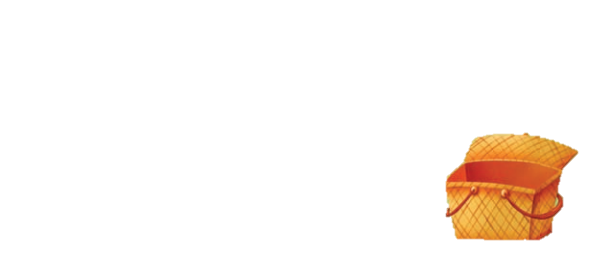 التصنيف وفق خاصية واحدة- الصف الأول الابتدائي
وزارة التربية والتعليم – 2020م
عزيزي الطالب
لمزيد من التدريبات ارجع لكراسة التمارين صفحة 4 
لحل التمرين
التصنيف وفق خاصية واحدة- الصف الأول الابتدائي
وزارة التربية والتعليم – 2020م
انتهى الدرس
التصنيف وفق خاصية واحدة- الصف الأول الابتدائي
وزارة التربية والتعليم – 2020م